Deep Learning for Natural Language ProcessingDLNLP 16: Neural Architectures for NLP Applications
Mihai Surdeanu and Marco A. Valenzuela-Escárcega
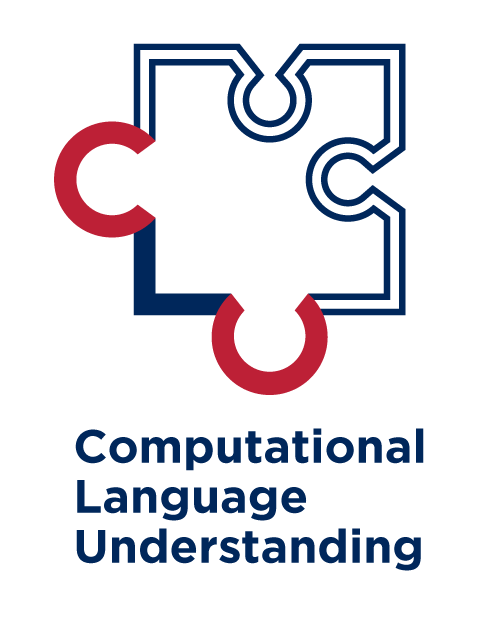 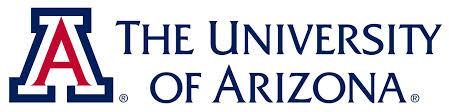 1
Review
Do you know what an LSTM is? And acceptor, transducer, encoder-decoder using RNNs?
Do you know the transformer architecture?
2
Overview
Text classification
Part-of-speech tagging
Named entity recognition
Dependency parsing
Relation extraction
Question answering
Machine translation
Search
3
Text classification
4
Applications
Probably the most common NLP application (before language models took off)
What applications of text classification can you think of?
5
Deep averaging networks (DAN)
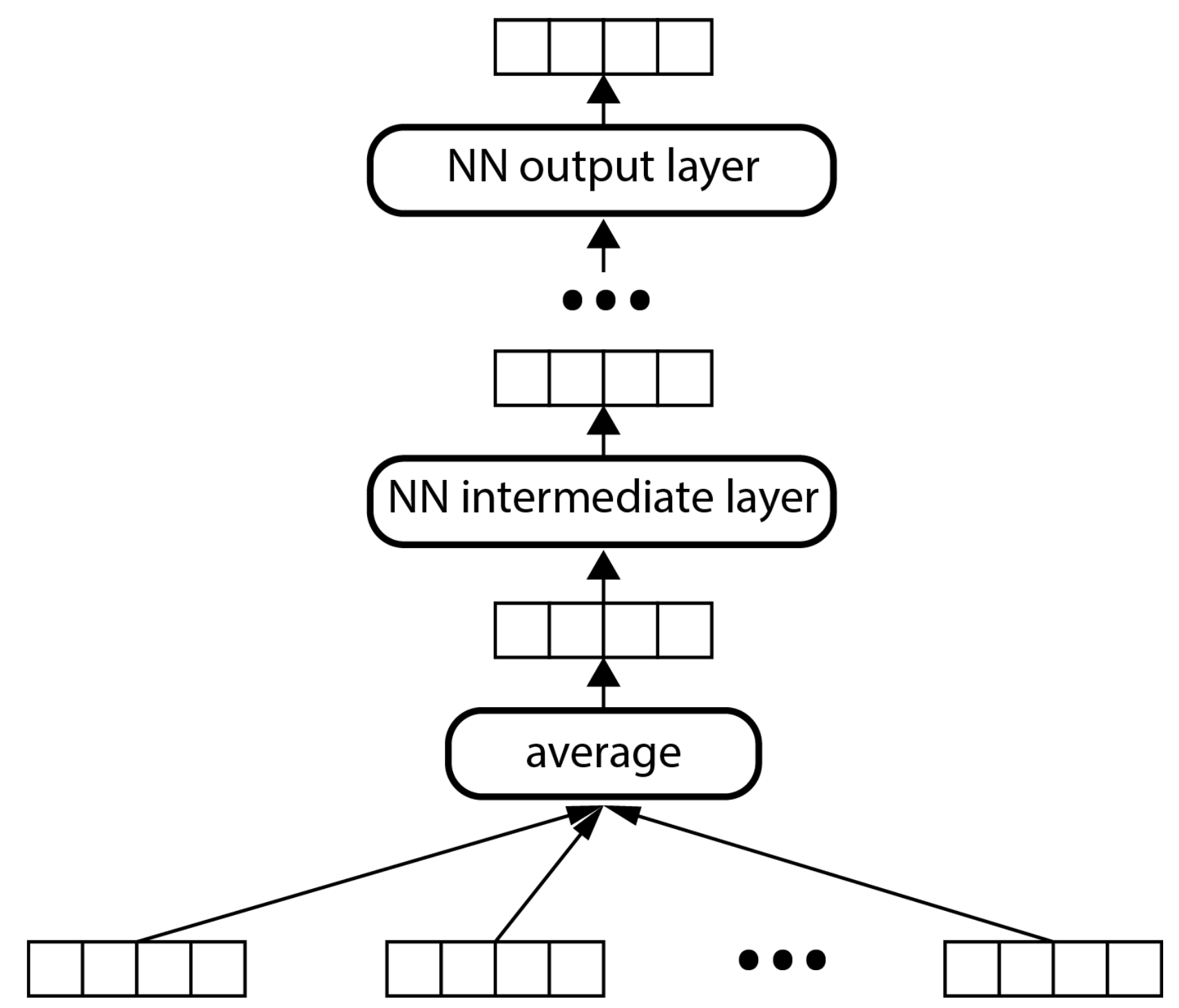 Bag of words
Static embeddings
(Iyyer et al., 2015)
6
DAN does not outperform traditional information retrieval for search
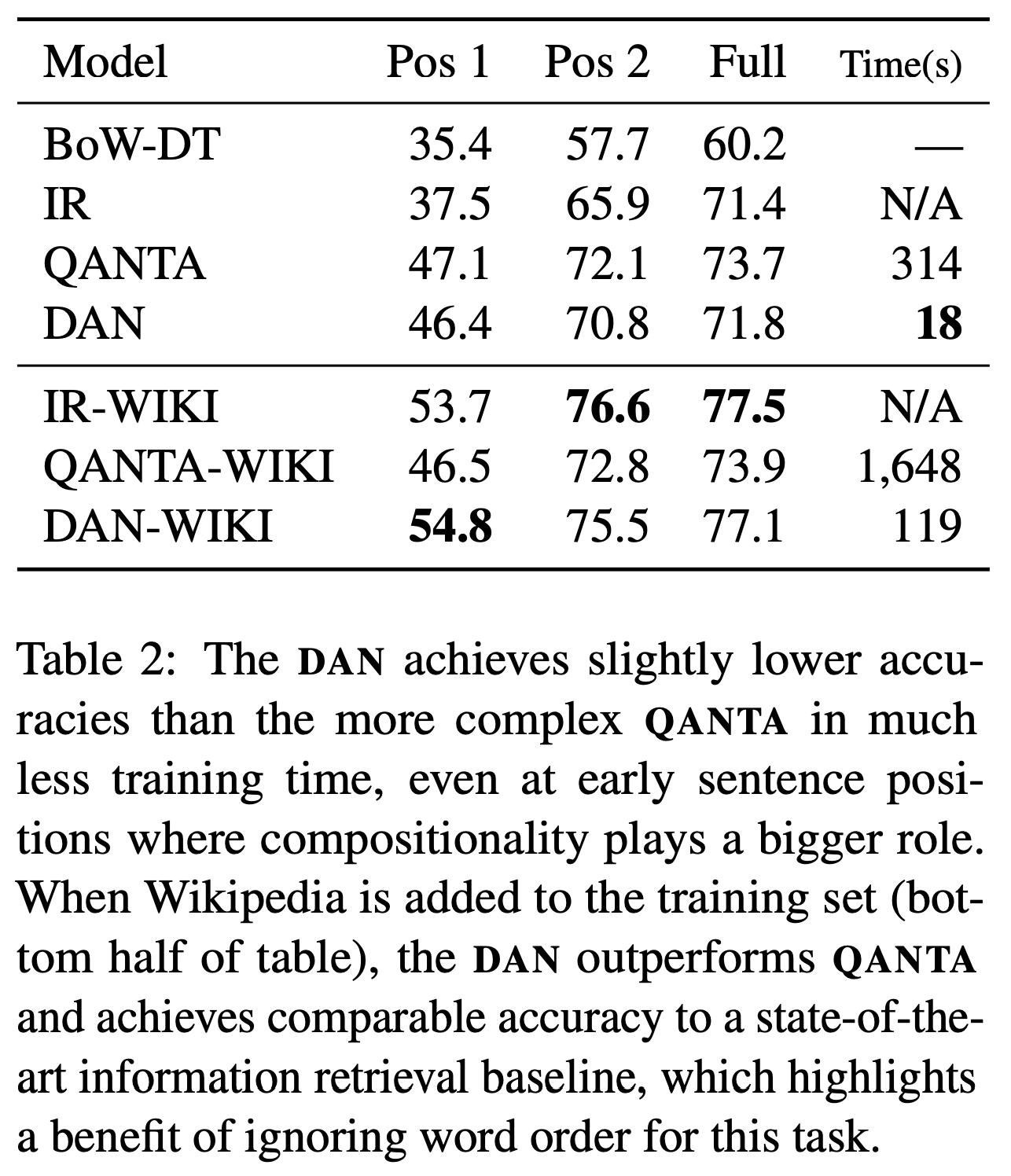 7
Improvements
How would you fix the DAN limitations for search?
What about classification?
8
Acceptor biRNN
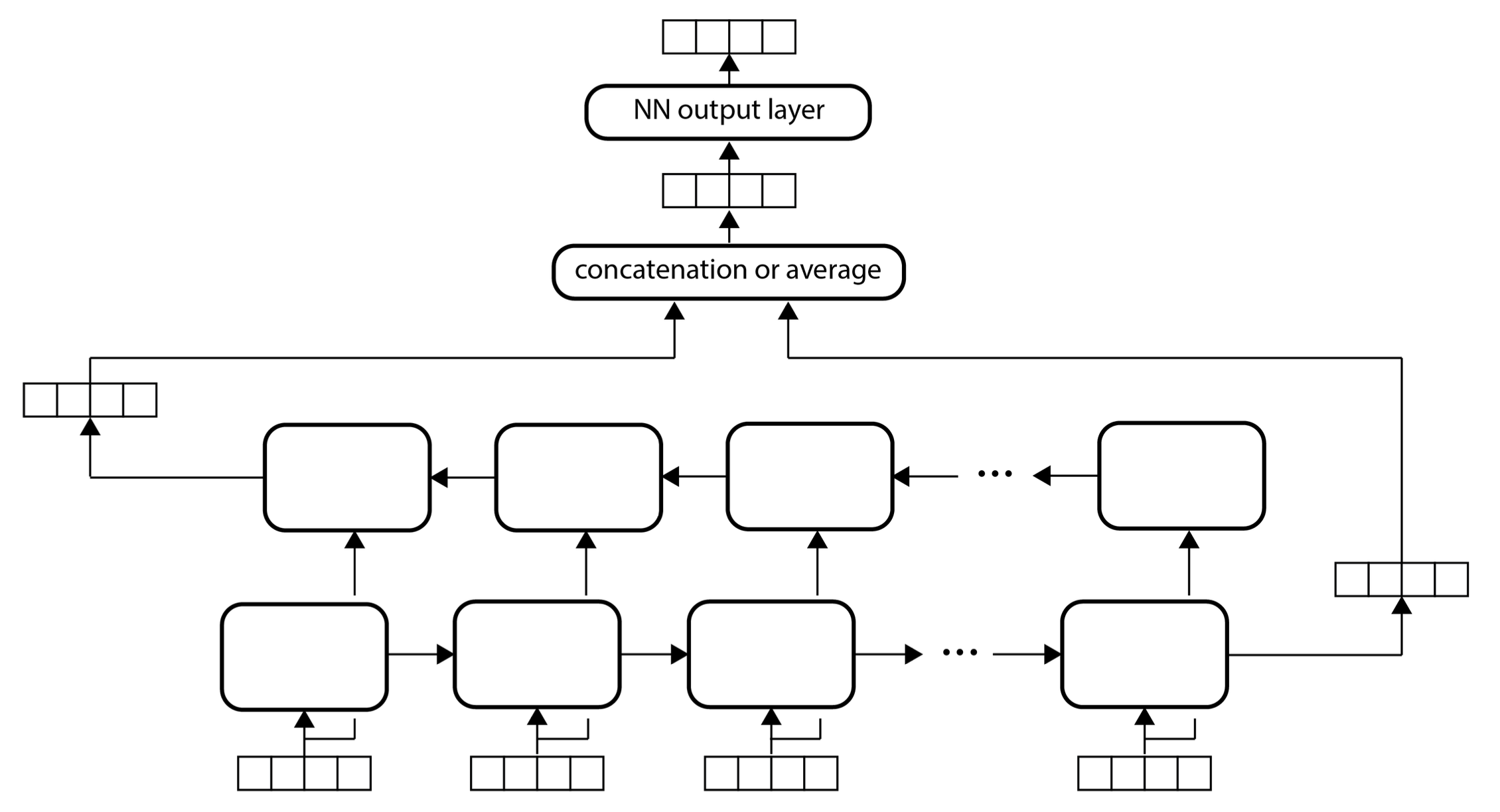 9
Transformer network (encoder) for text classification
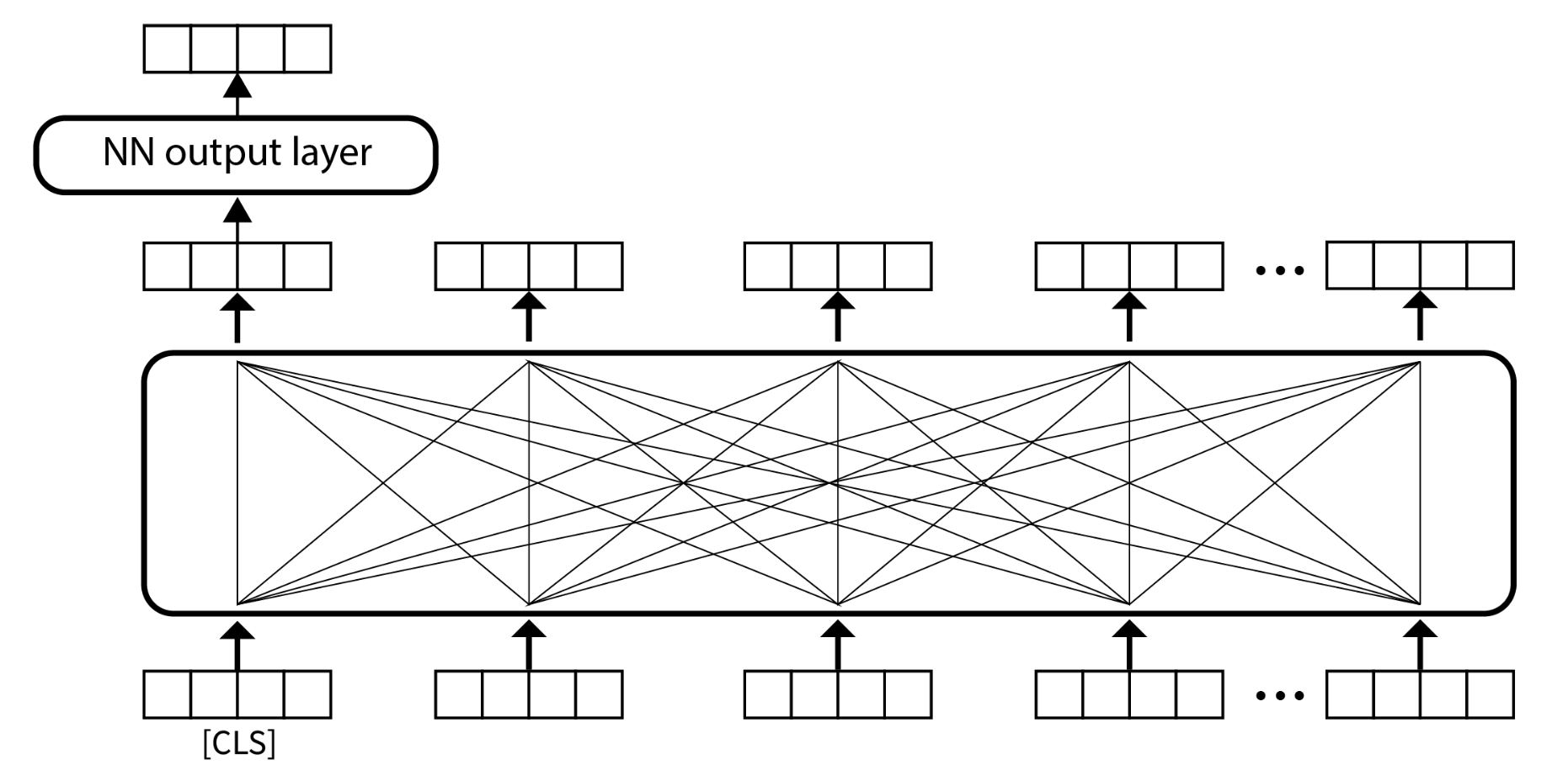 10
Part-0f-speech tagging
11
Universal part-of-speech (POS) tags
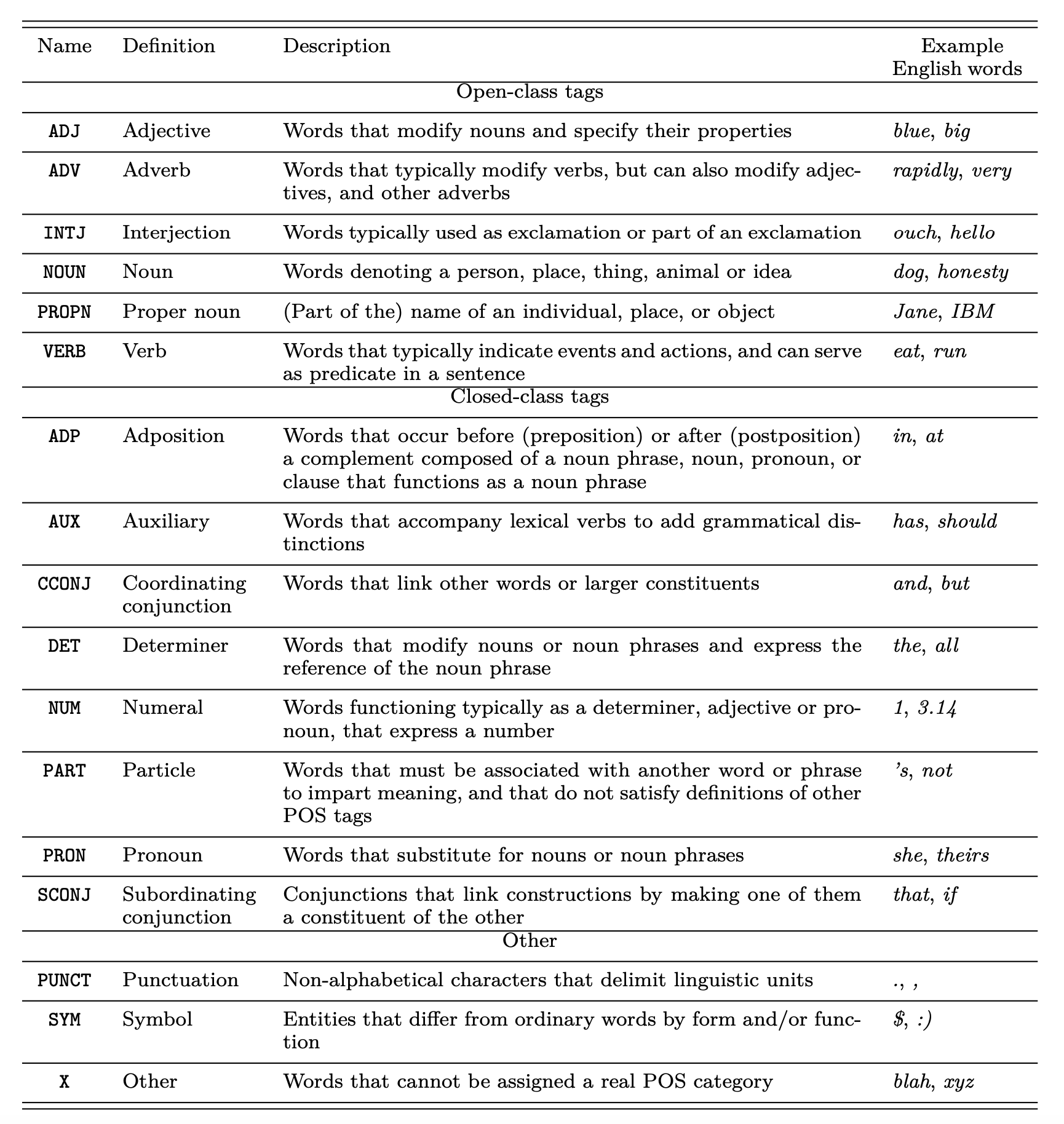 12
Where are POS tags useful?
13
POS tagging datasets
Brown corpus – 87 tags
Penn Treebank corpus – 36 tags + 12 other tags, for punctuation and currency symbols
Universal POS tags – 17 coarser tags that are applicable across languages
14
Transducer biRNN for POS tagging
Average cross entropy loss for all words in the sentence
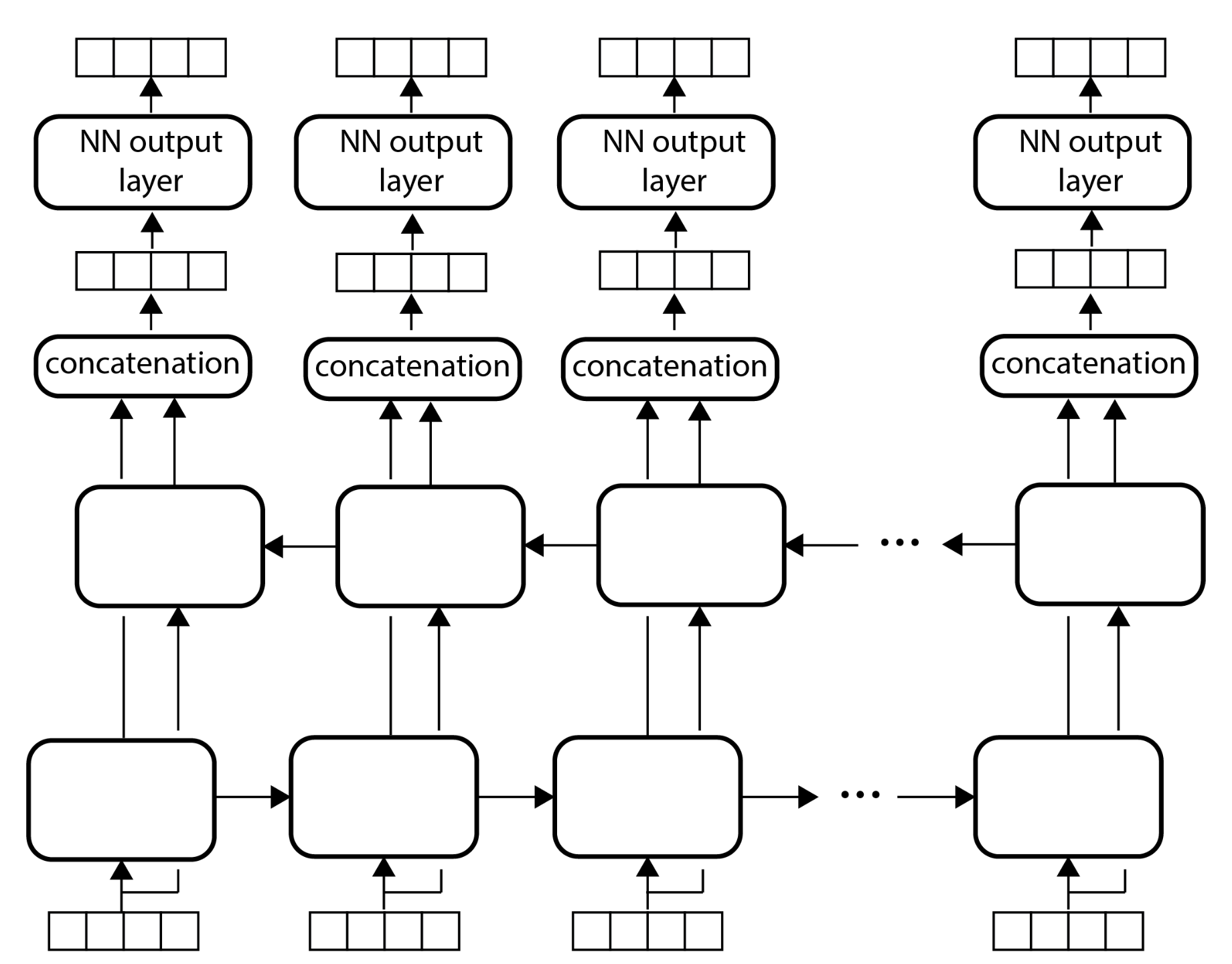 Should we add a CRF layer on top?
15
Transducer transformer for POS tagging
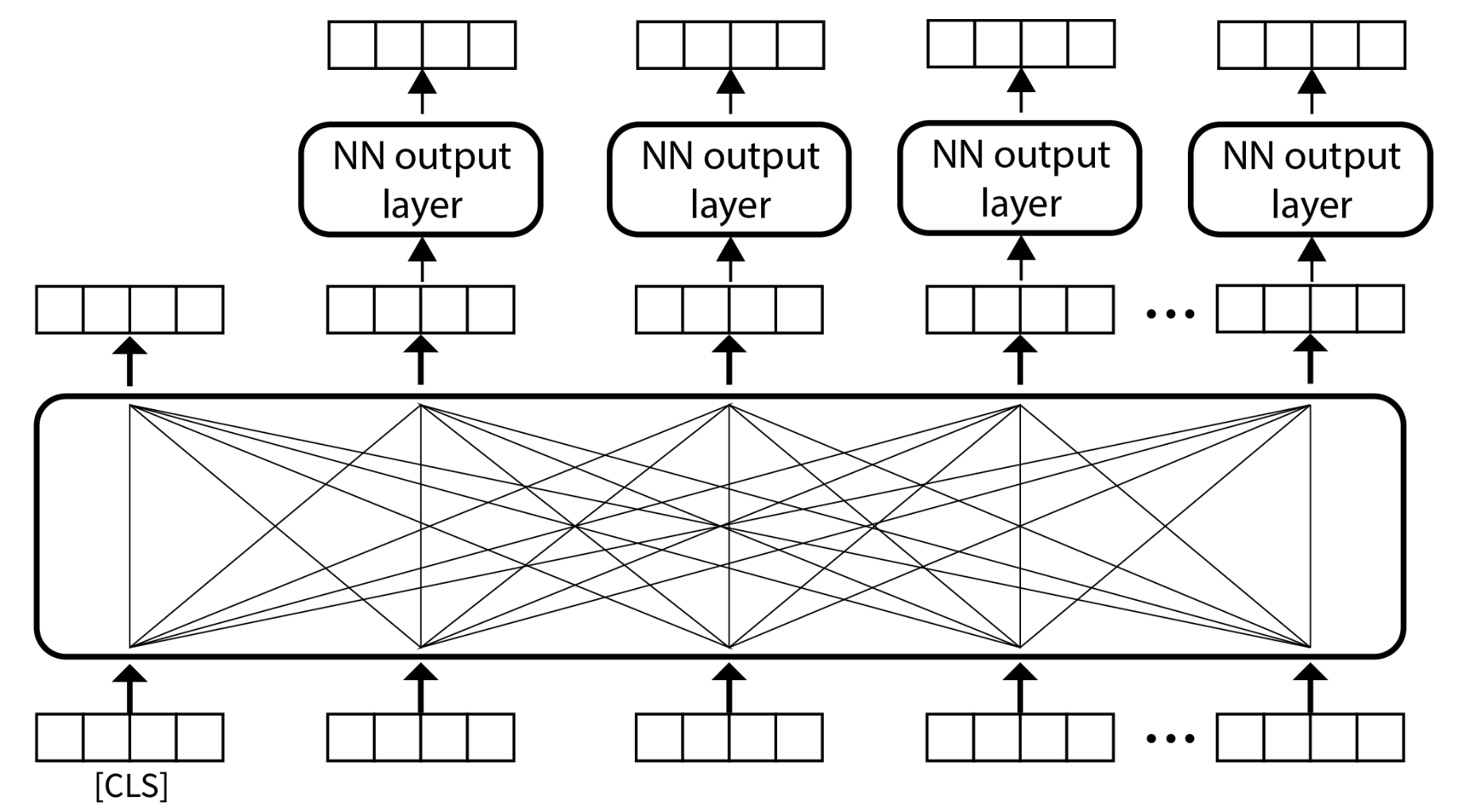 Subword embeddings…
16
Named entity recognition
17
Example
Ion Jinga moves to New York to start his U.N. position
PERSON
ORGANIZATION
LOCATION
What type is Washington in this sentence?

George Washington is revered not only by Washington oﬀicials, but also by most of the population in Washington D.C.
18
Where are named entities useful?
19
Named entity (NE) labels
CoNLL 2003 uses 4 labels: person, location, organization, miscellaneous (nationalities, works of art, fictitious characters)
Stanford CoreNLP adds numeric entities: dates, times of day, percentages, and monetary values
FIGER uses a taxonomy of 112 fine-grained types
Locations split into cities, counties, countries, etc.
20
NER vs. POS tagging
Both use similar transducer architectures, but
Named entities are multi-word phrases, which introduce a couple of differences
CRF layer more common
Different annotation schema (next slide)
21
NER annotation schemas
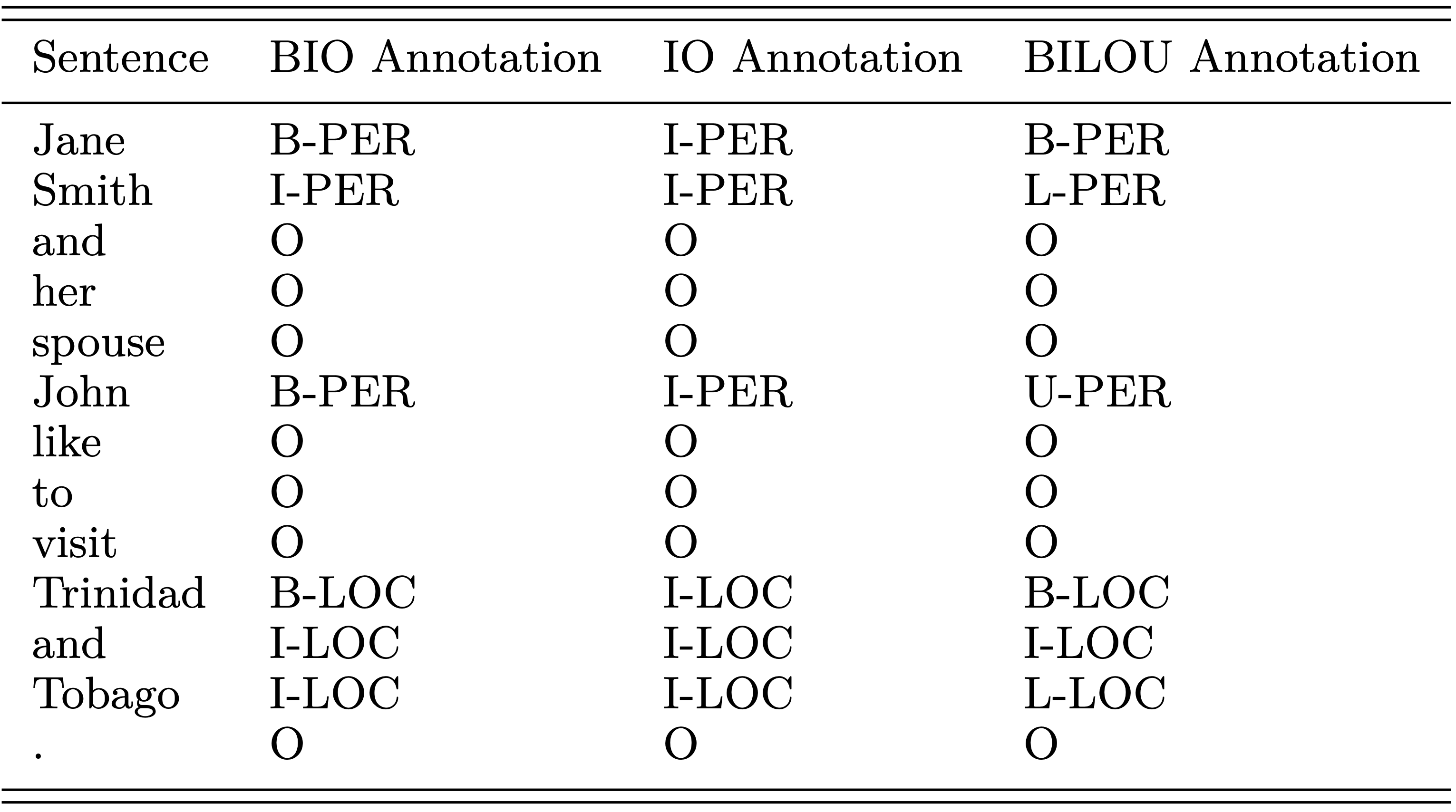 22
Dependency parsing
23
Example of universal dependencies
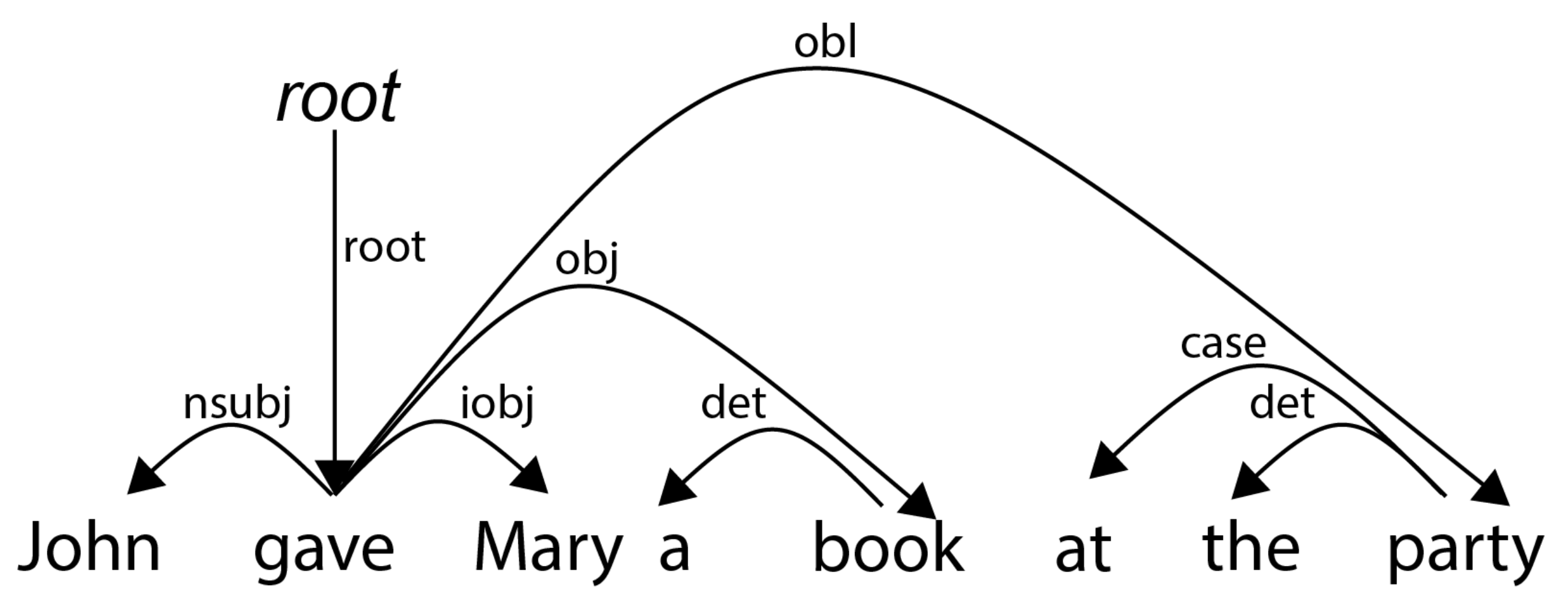 24
Some universal dependency types
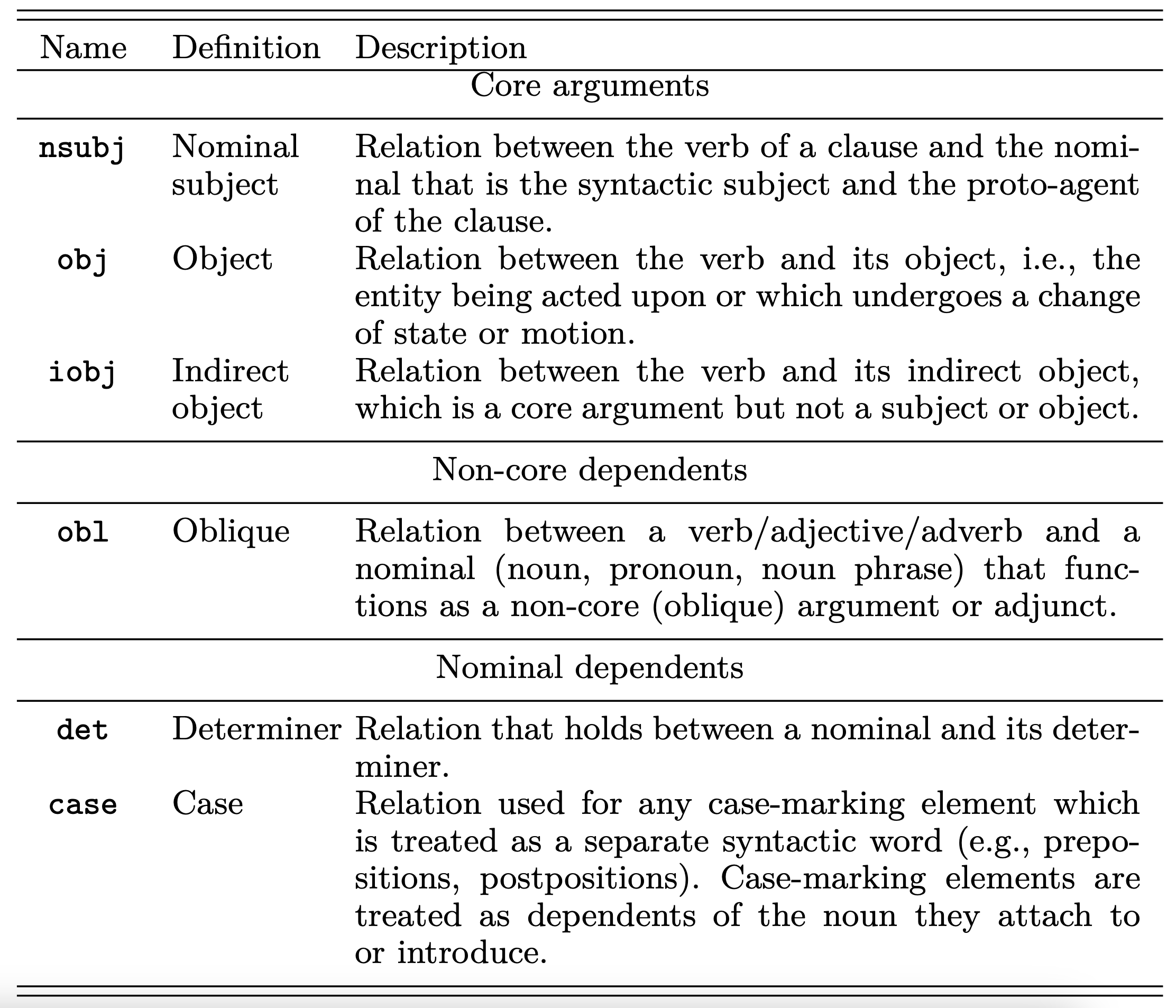 25
Where are syntactic dependencies useful?
26
Properties of syntactic dependencies
Binary relations between a dominant word (commonly called head) and another word that immediately depends on it (known as modifier). To capture the fact that one word dominates the other, these relations are directed from the head to the modifier.
These relations are labeled with the syntactic function they capture. For example, the relation between gave and book is labeled obj to indicate that the noun serves as the object of the verb.
Most datasets annotate the syntactic structures of sentences as dependency trees. This means that each word has exactly one head.
27
Dependency parsing as sequence modeling
concat, sum,or maxout
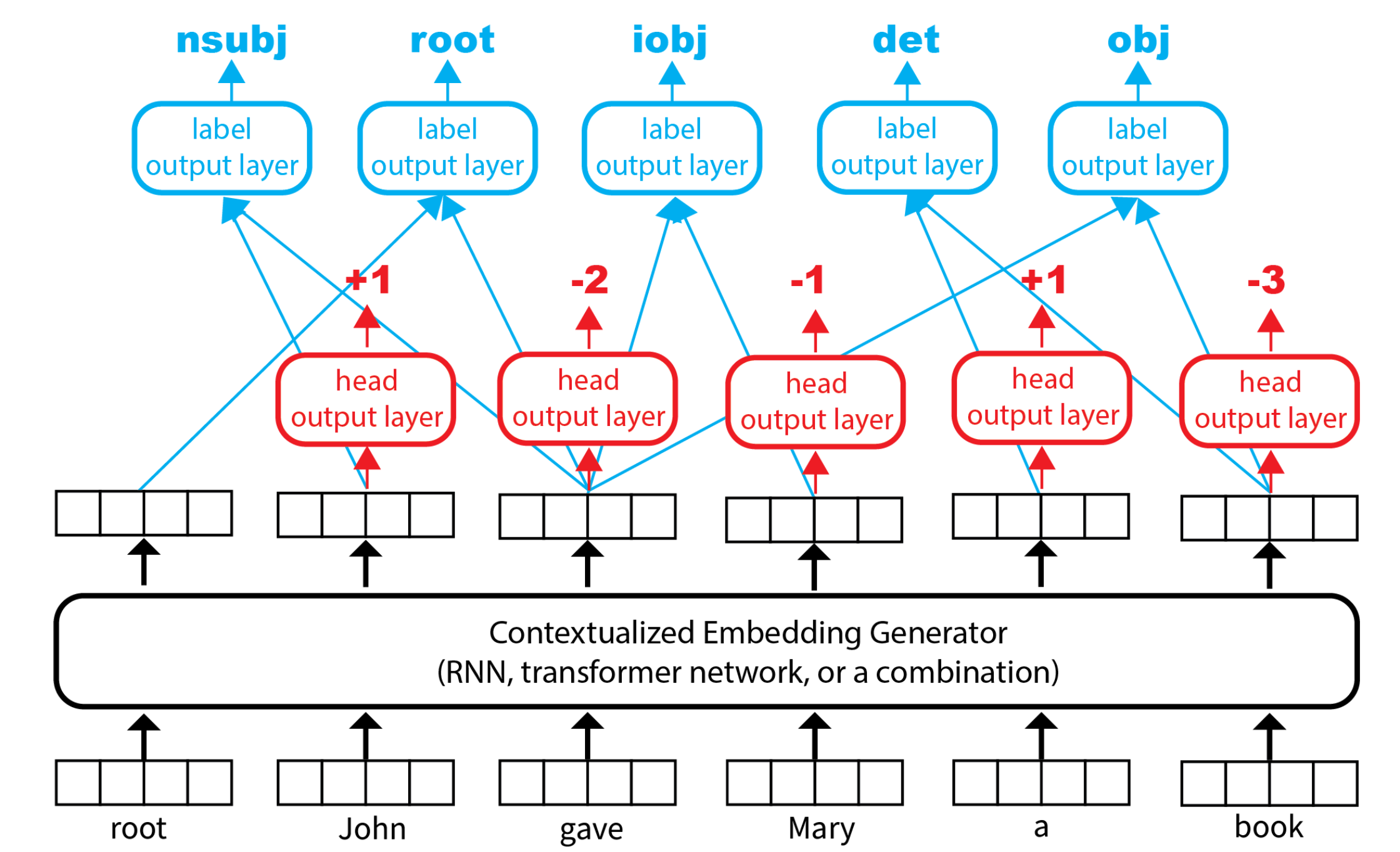 [-50, +50] covers 99.9% of dependencies
Virtual token
28
Problems
May predict heads outside of sentence boundaries
May predict cycles
Why are cycles bad?
To fix: extract the maximum spanning tree from the graph containing the top k head candidates for each word
29
Maximum spanning tree example
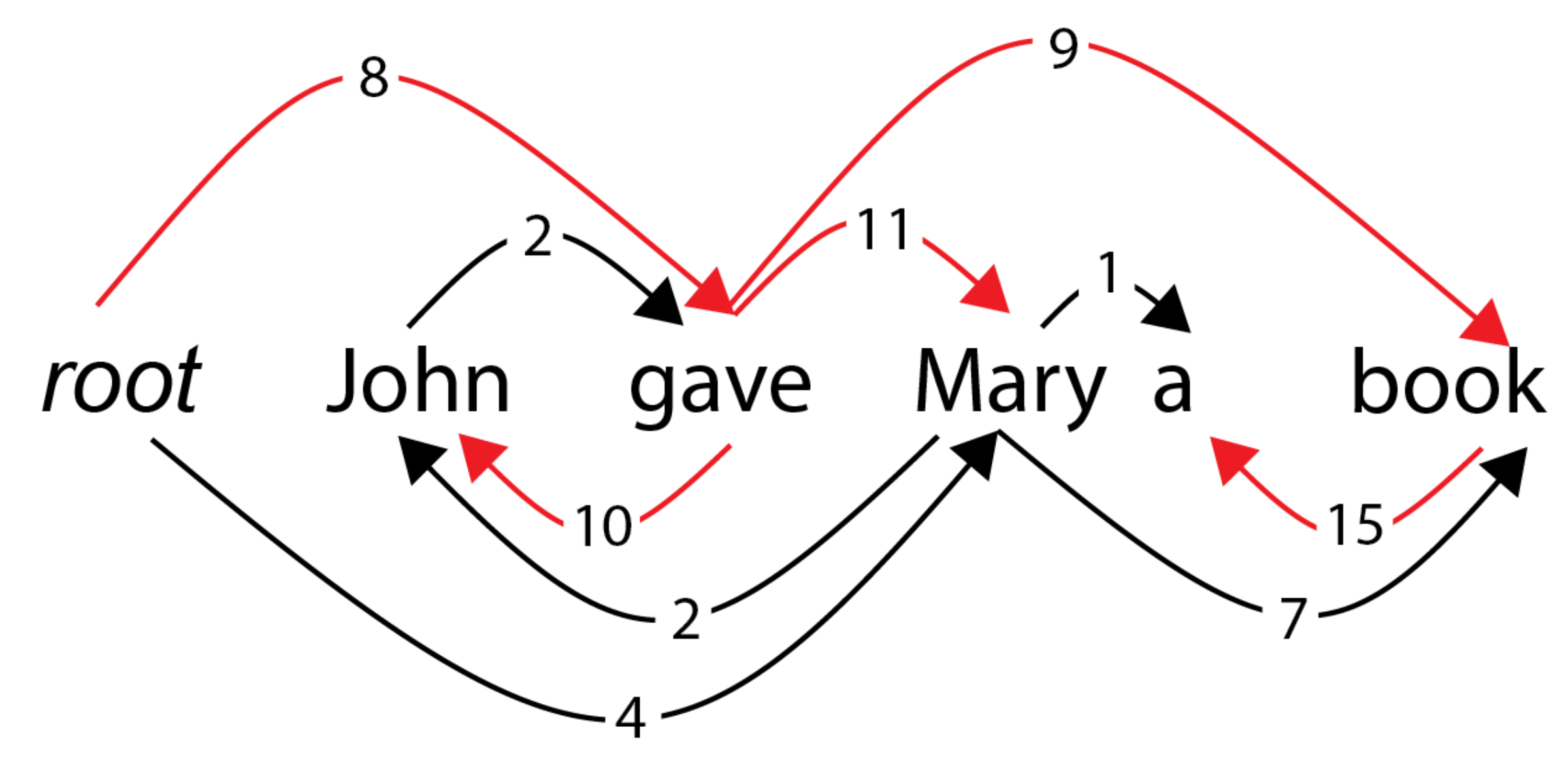 30
Relation extraction
31
Example
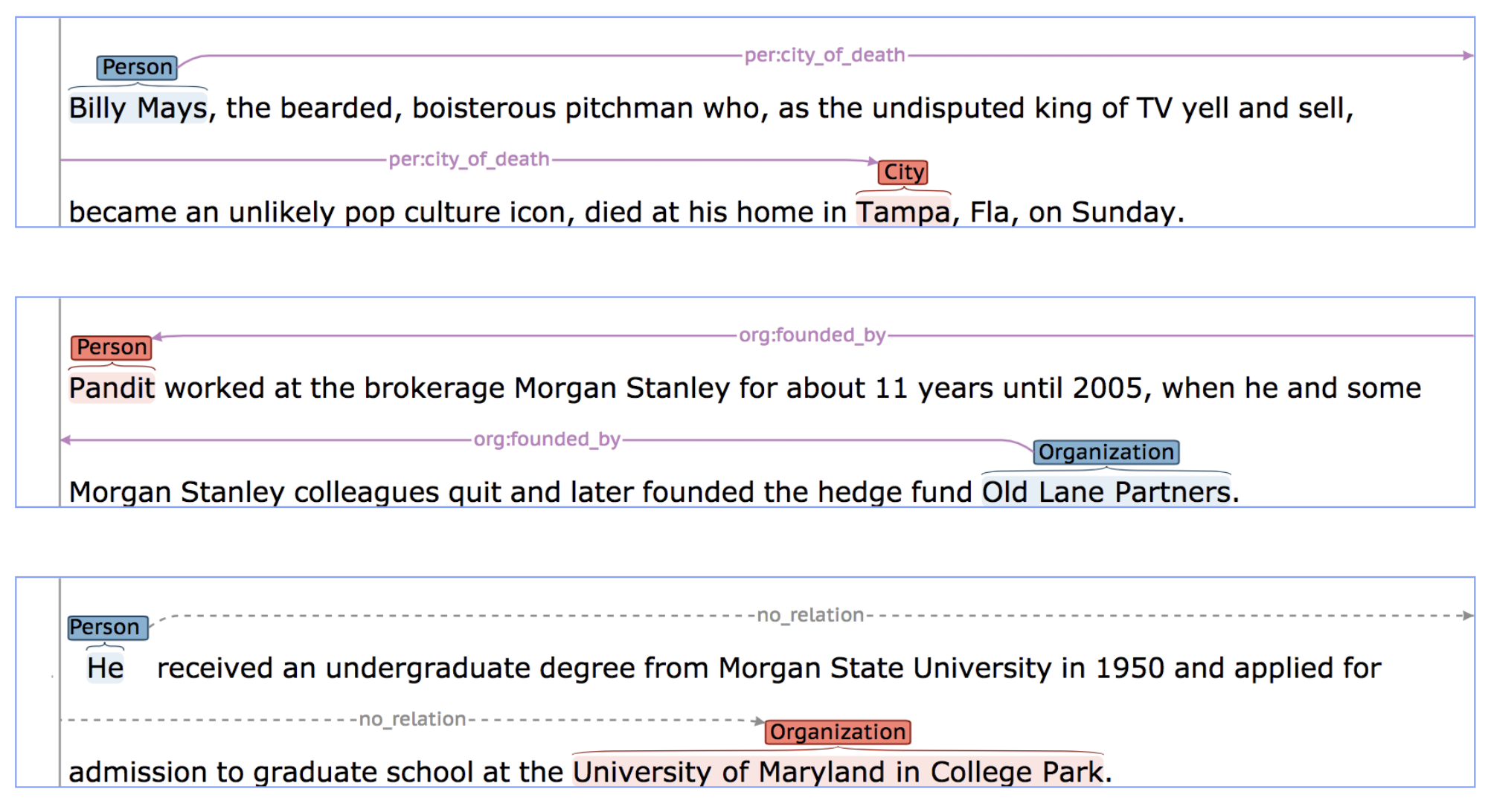 “TACRED is a large-scale relation extraction dataset with 106,264 examples built over newswire and web text [...]. Examples in TACRED cover 41 relation types [...] (e.g., per:schools_attended and org:members) or are labeled as no_relation if no defined relation is held.”
32
Where are relations useful?
33
Baseline architecture
We could reuse the transformer-based text classification to classify the relation that holds between two named entities in a sentence
What problems do you see with this?
34
Problems
Potential overfitting on the participating named entities, e.g.: IF England THEN per:country_of_birth
The [CLS] representation cannot distinguish between multiple relations that occur in the same sentence, e.g.: John, who was born in England, married Mary.
35
Fix for problem 1: entity masking
Instead of
Bill Gates founded Microsoft
Use
PERSON_SUBJECT founded ORGANIZATION_OBJECT
36
Fix for problem 2: mention pooling
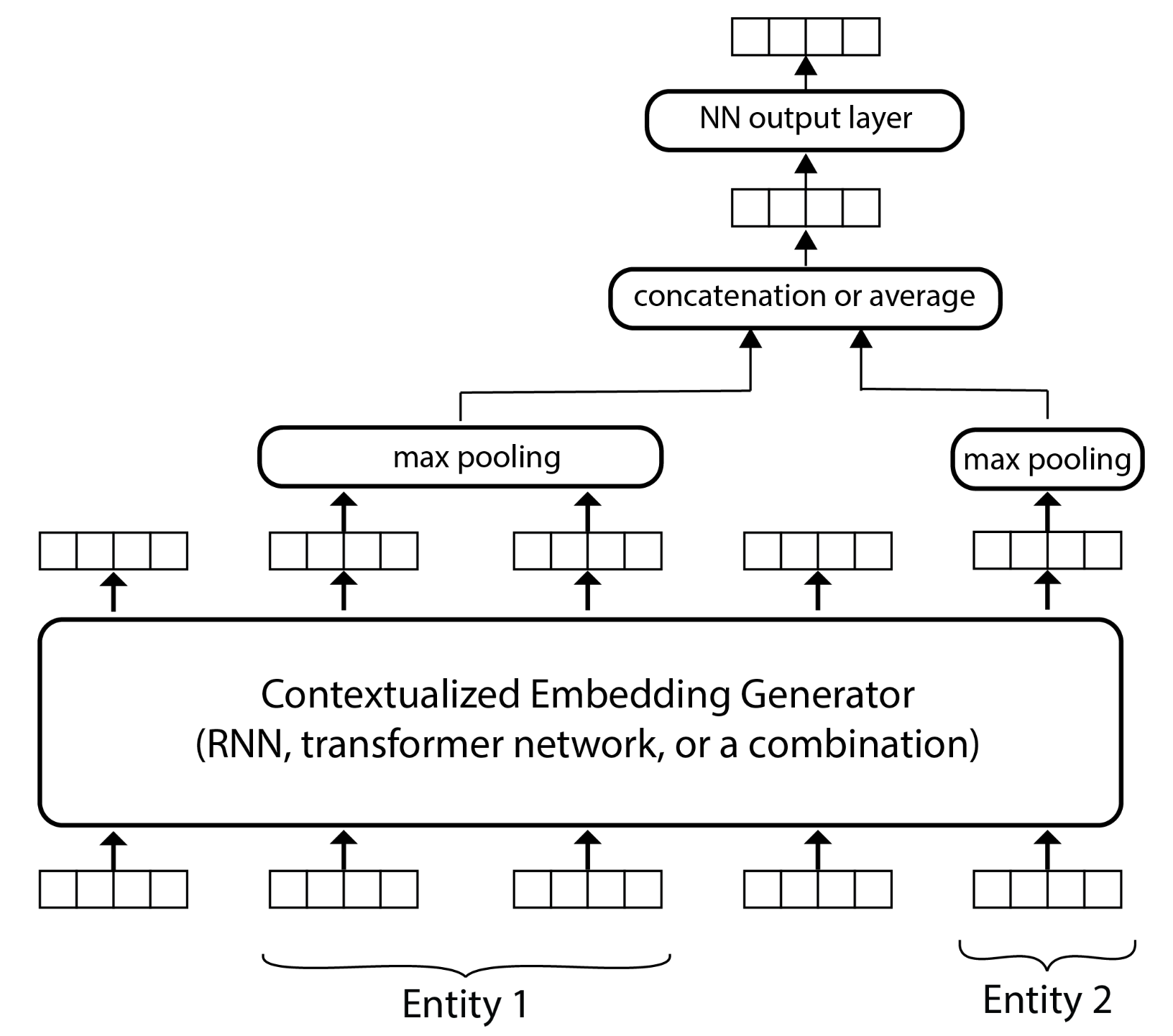 37
Fix for problem 2: entity markers
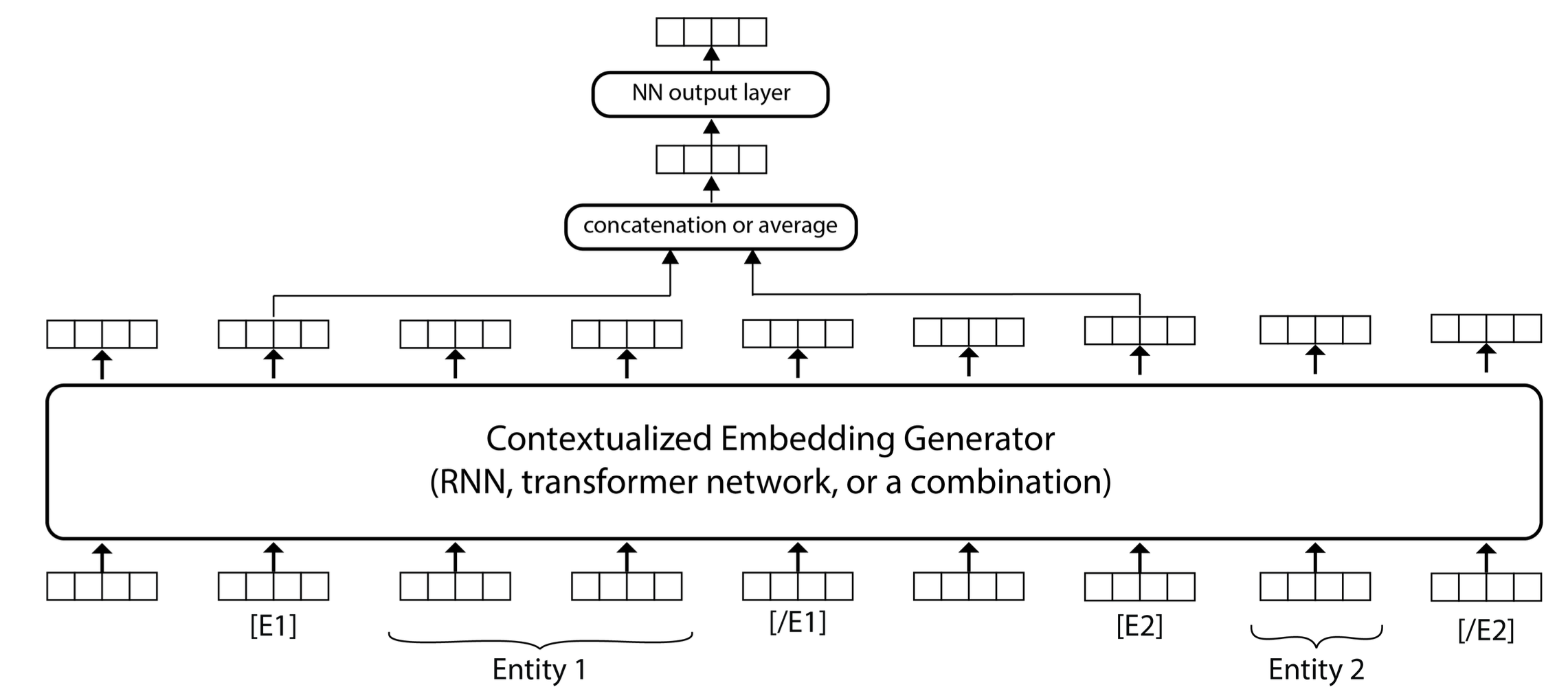 38
Question answering
39
Definition
Question answering (QA): answering natural language questions with short, exact answers.
Two common types of QA:
Extractive QA, also known as reading comprehension
Multiple-choice QA
40
Example of extractive QA (SQuAD)
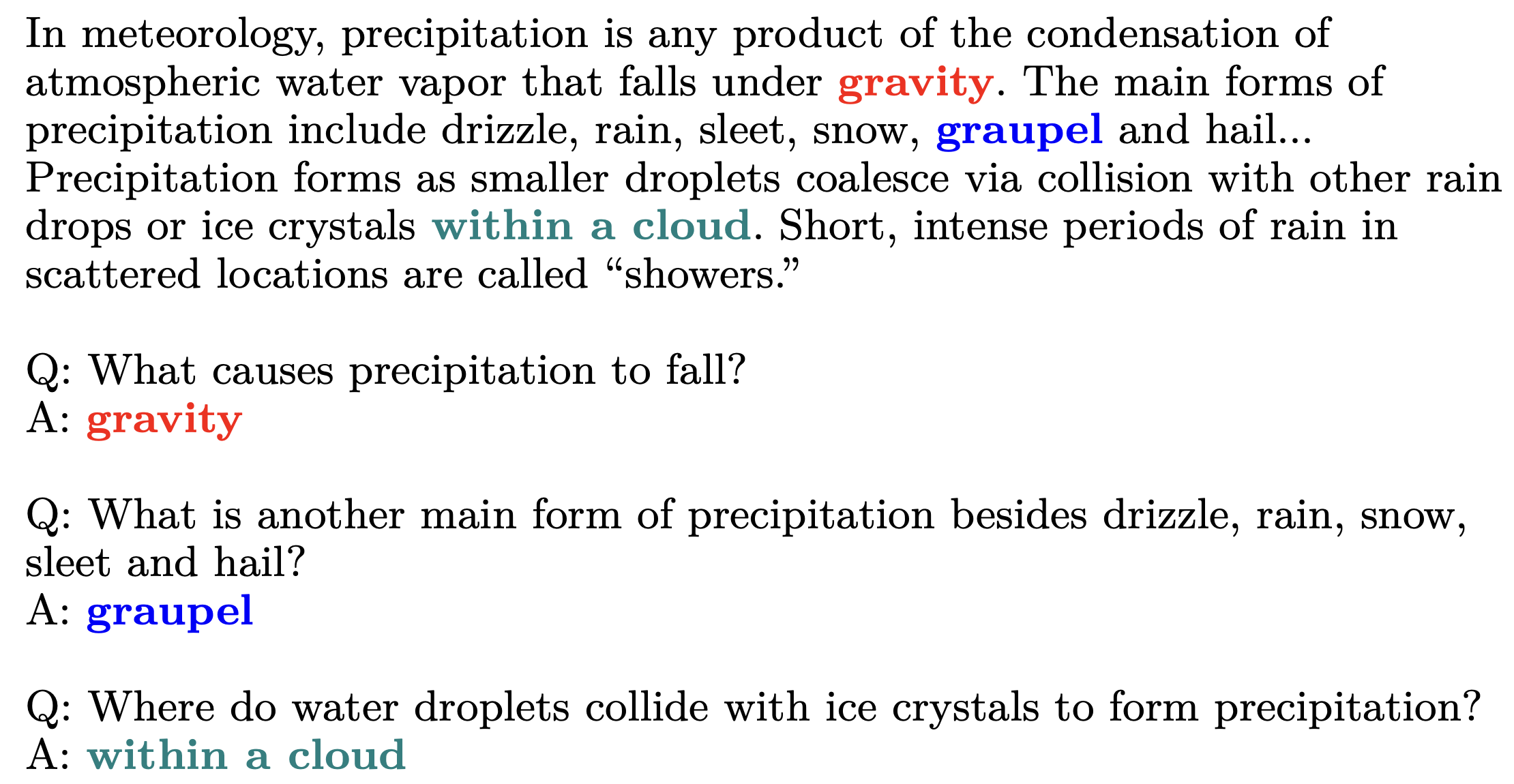 41
Example of extractive QA (SQuAD)
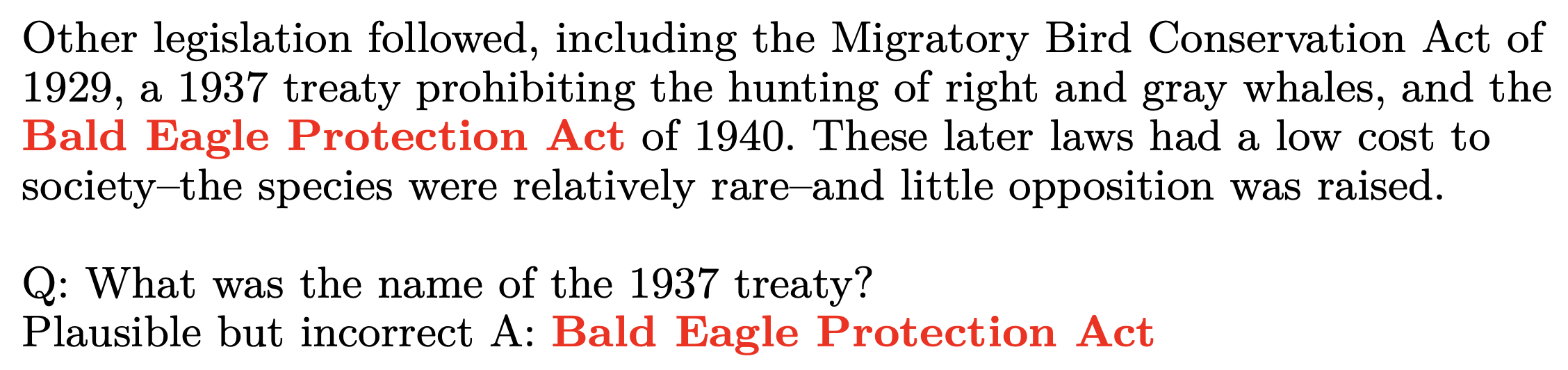 42
Example of multiple-choice QA (QASC)
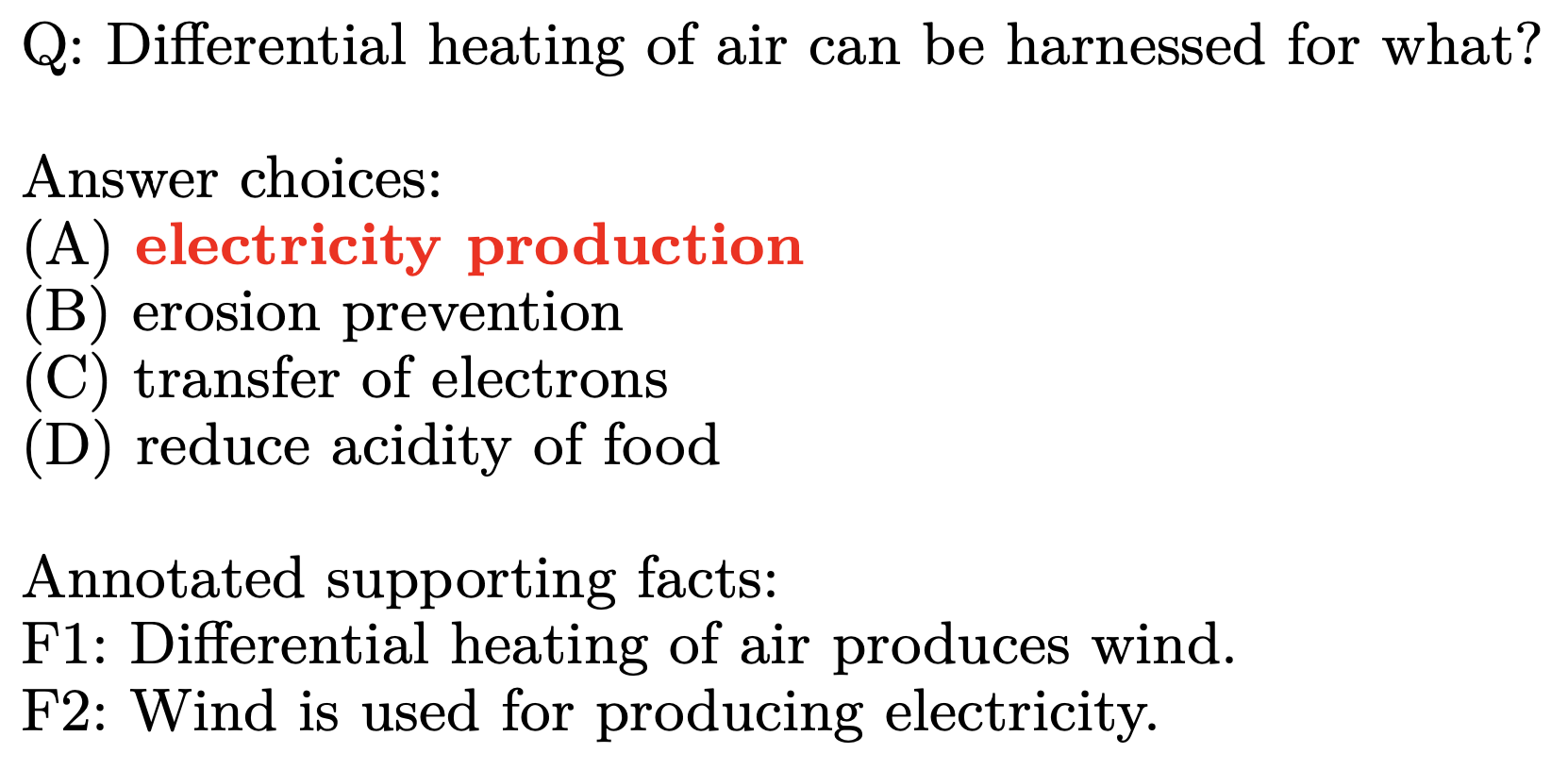 43
Where  is QA useful?
44
Architecture for extractive QA
Answer end
Answer start
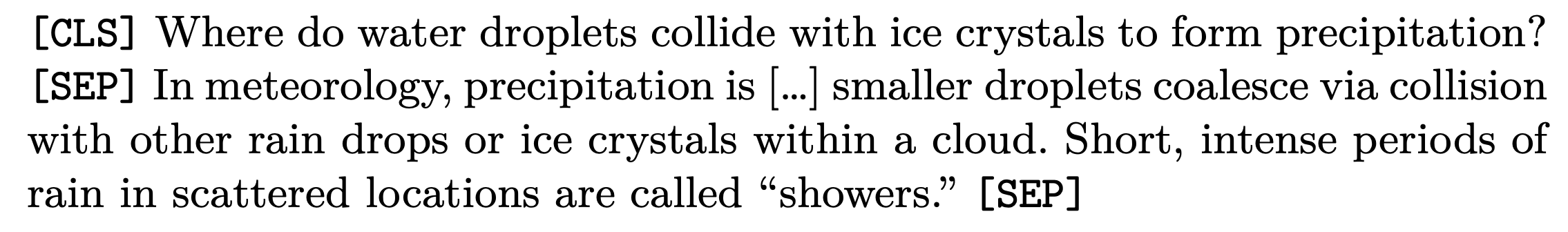 45
Architecture for extractive QA
Contextualized embedding of token i
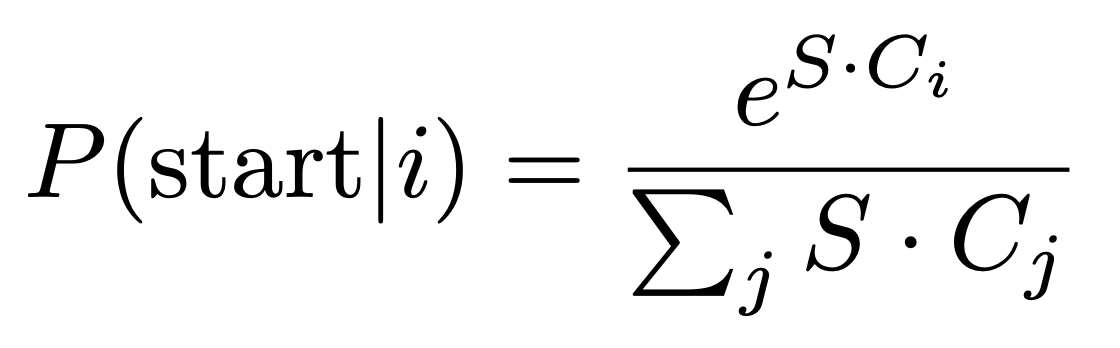 S and E are vectors trained with the rest of the network
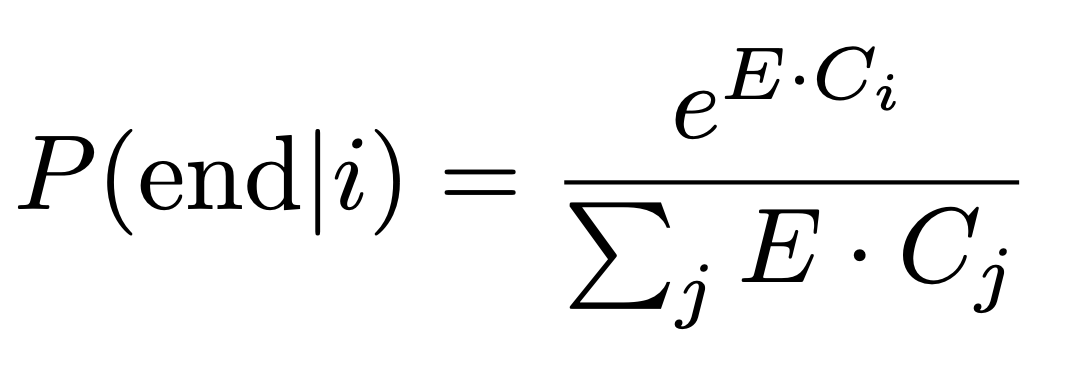 46
Architecture for extractive QA
At inference it is sufficient to find i and j that maximize this
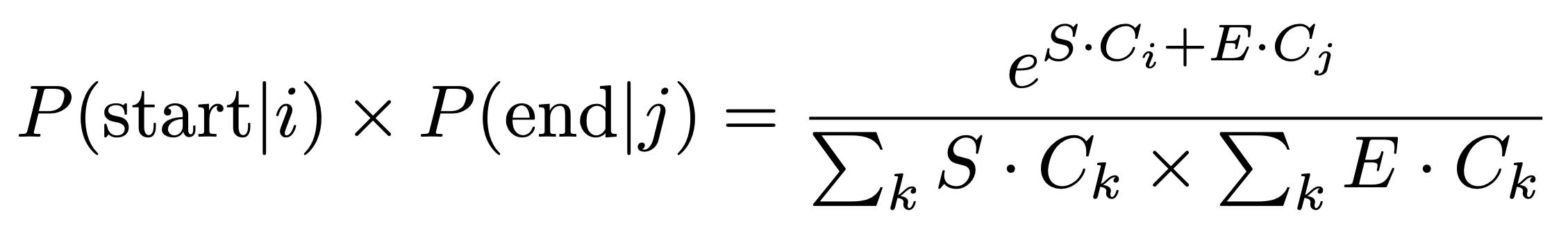 where i < j
47
Architecture for extractive QA
How are questions without an answer handled?
Can you think of variations of this architecture for extractive QA? Hint: how would you use the question more explicitly?
48
Architecture for multiple-choice QA
Step 1: find the facts that (may) support each candidate answer from a large knowledge base

How would you do it?
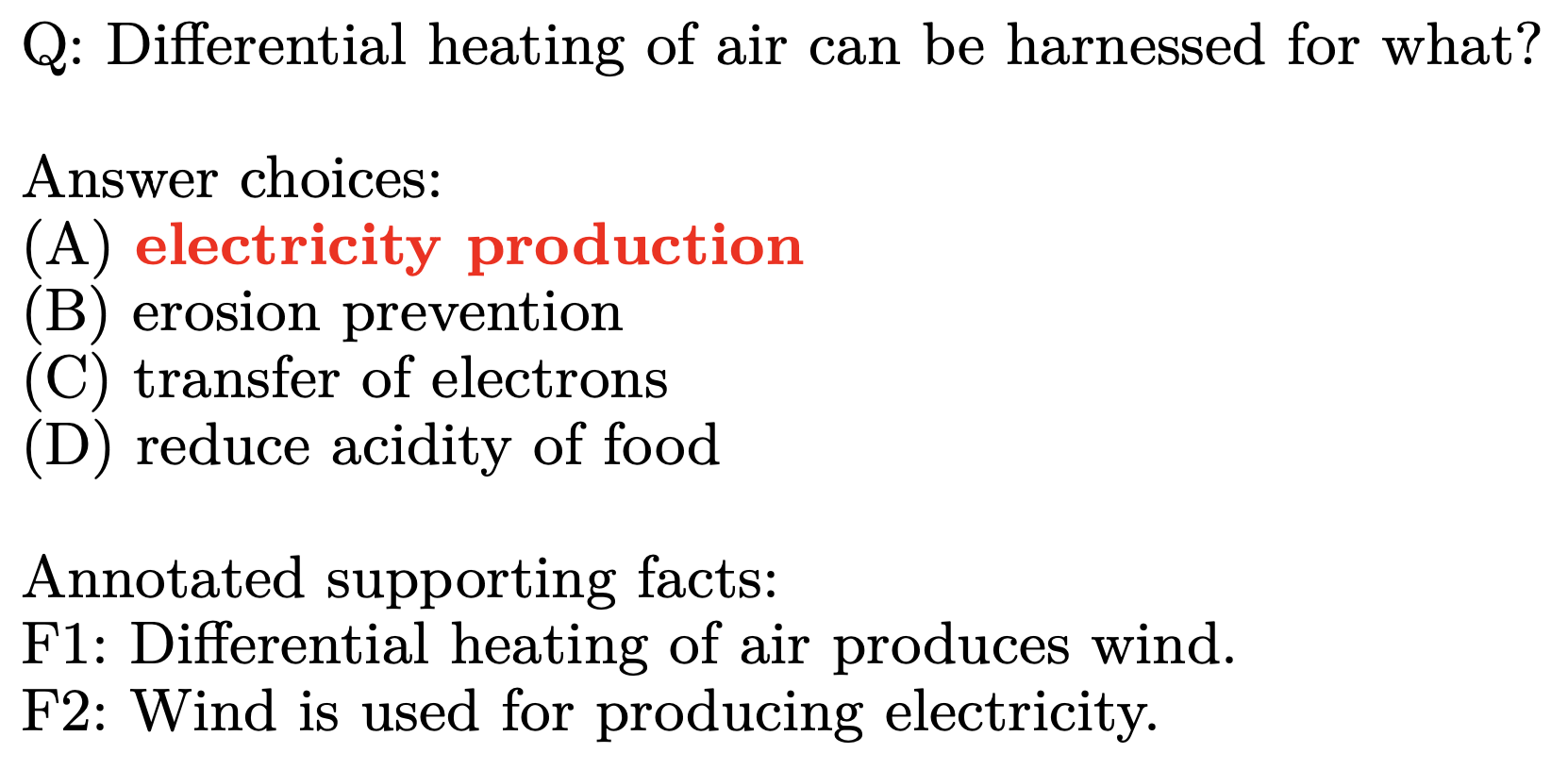 49
Architecture for multiple-choice QA
Binary classifier: correct vs. incorrect answer
[CLS] <QA text> [SEP] <fact text>
50
Machine translation
51
Motivation
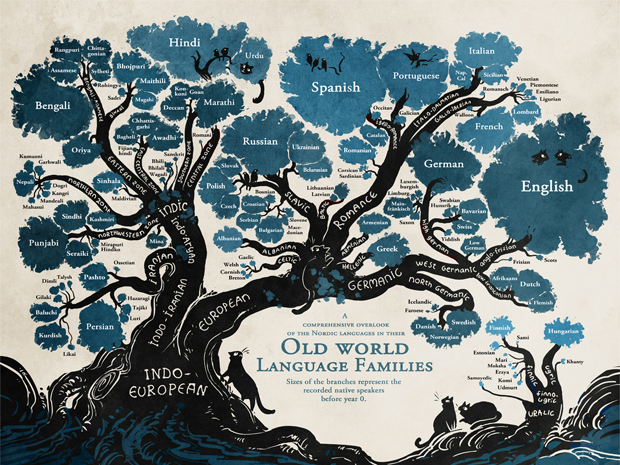 52
Vauquois triangle for machine translation
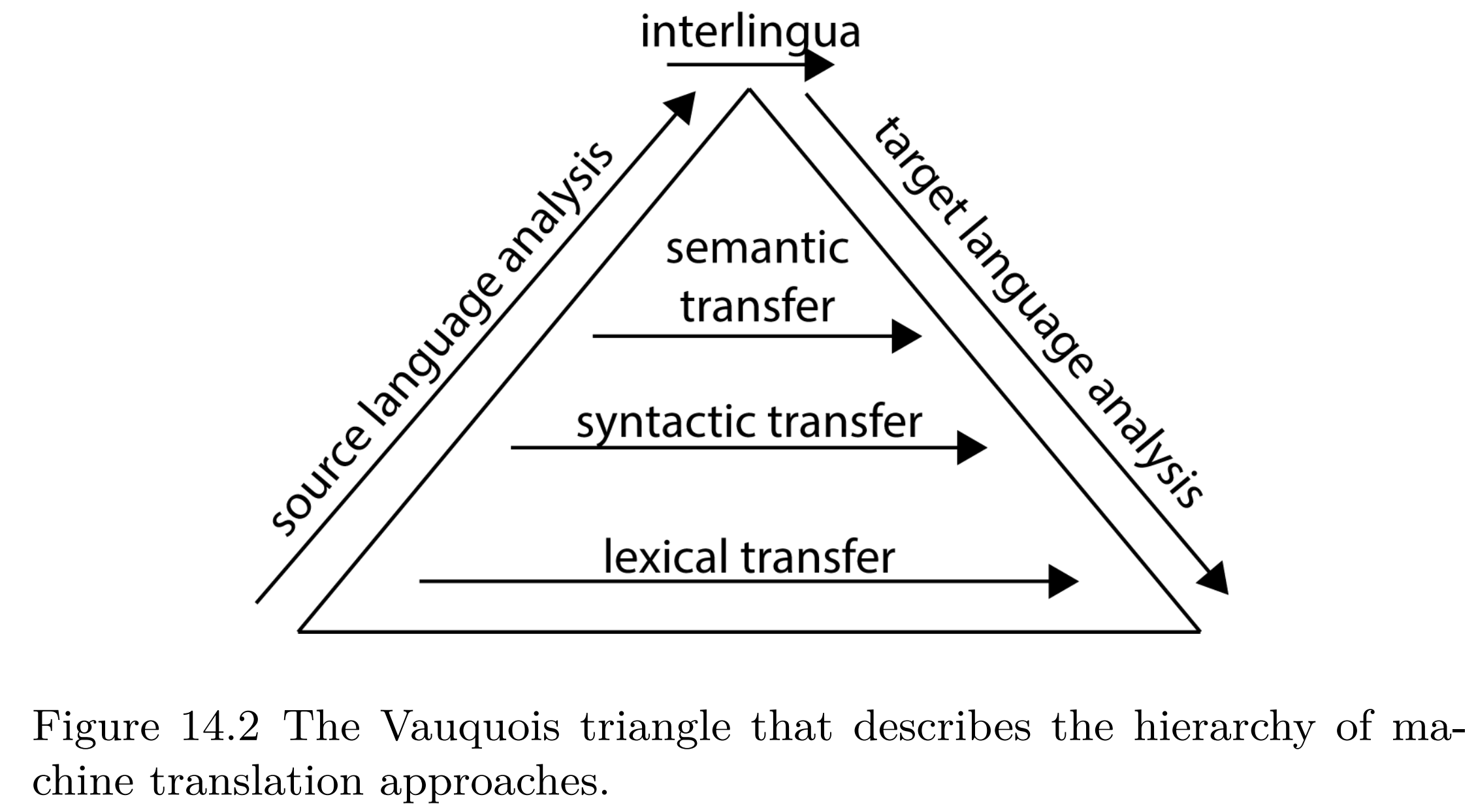 53
Visualizing all attention weights in an encoder-decoder MT system
54
Example encoder-decoder architecture:Text-to-text Transfer Transformer (T5)
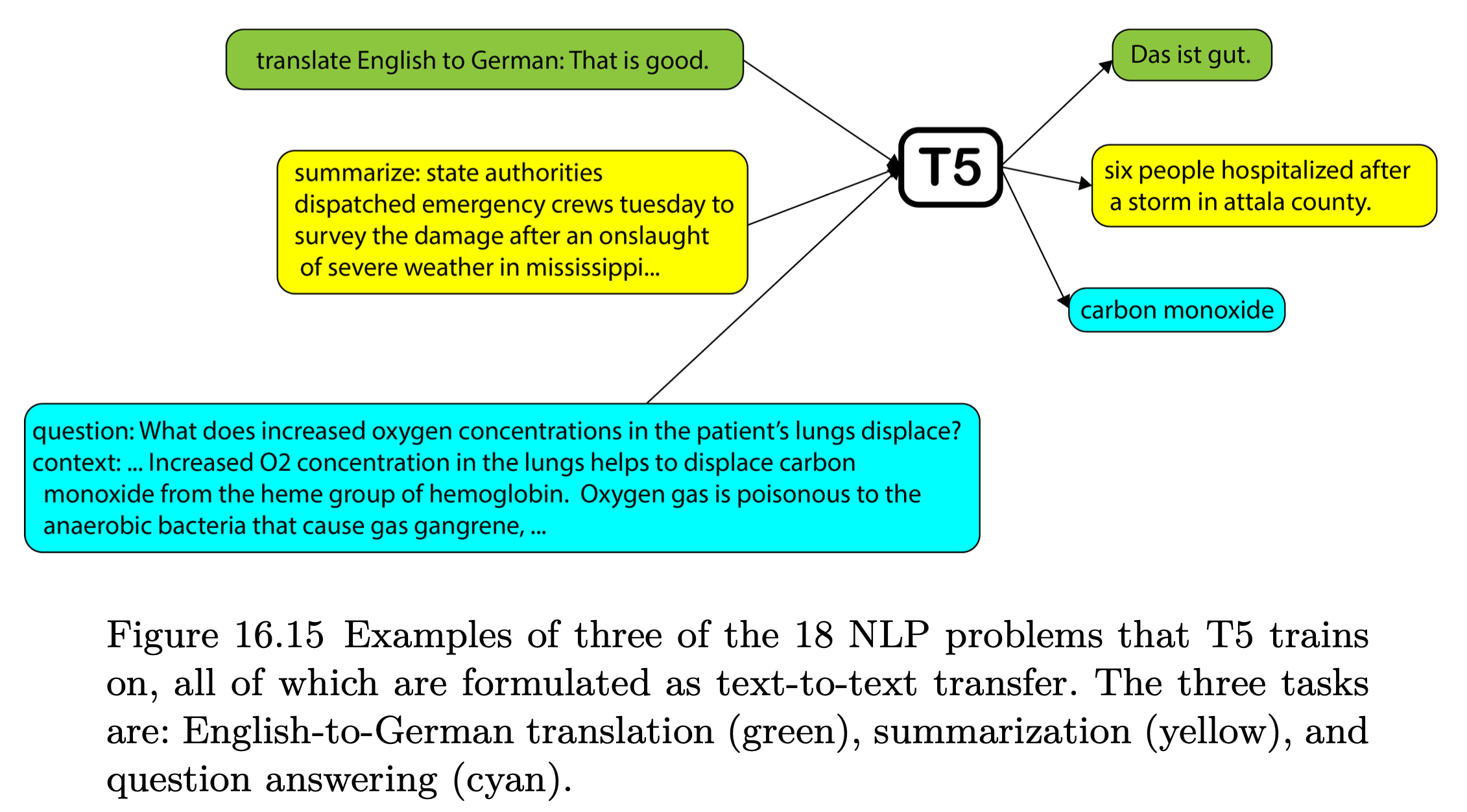 55
T5 pretraining (before the other 18 tasks)
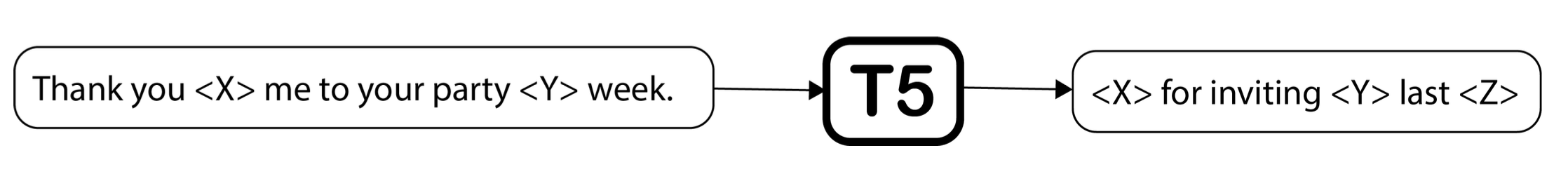 56
T5 transformer
Almost identical to the original architecture, except
It replaces the absolute position embedding with an encoding of the relative position between every two tokens
How would you do this?
57
Takeaway
Text classification
Part-of-speech tagging
Named entity recognition
Dependency parsing
Relation extraction
Question answering
Machine translation
Search
58